Нырыккон «Бола».
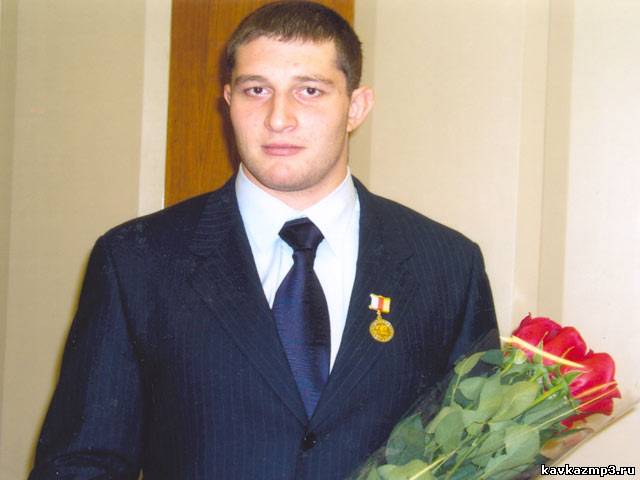 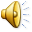 Бæройты Хасан.
3–æм «а» къласы ахуырдзау Быгъуылты Мæдинæйы куыст.